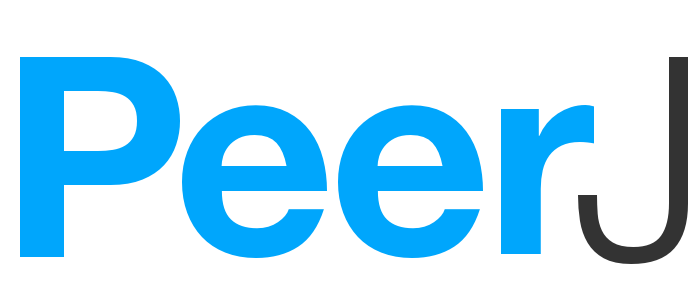 “Helping the world efficiently
publish its knowledge”


  Pete Binfield
  Co-Founder and Publisher
  PeerJ



     CRIStin Meeting, Norway        04/28/2014
@p_binfield
pete@peerj.com
@ThePeerJ
https://peerj.com
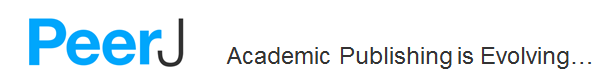 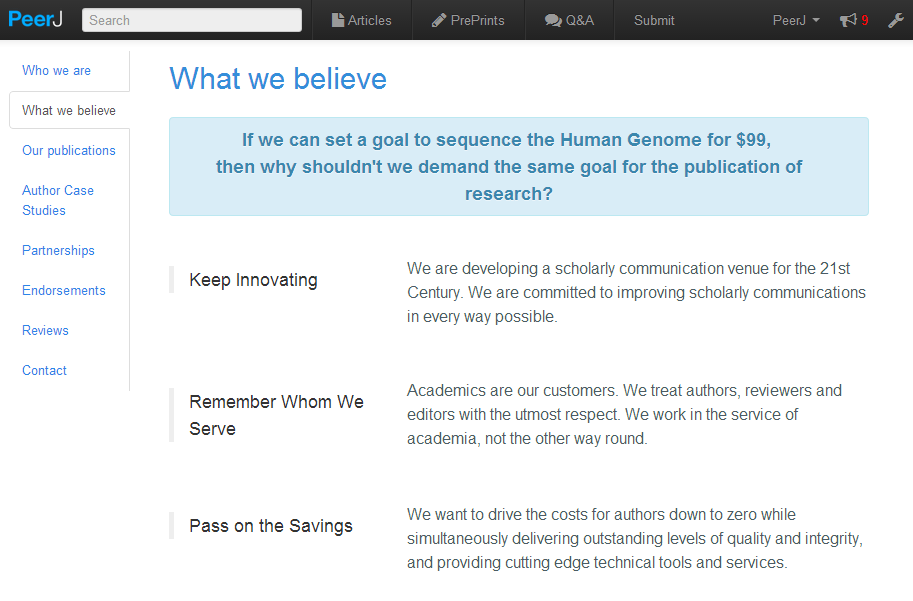 Motivations to Start PeerJ
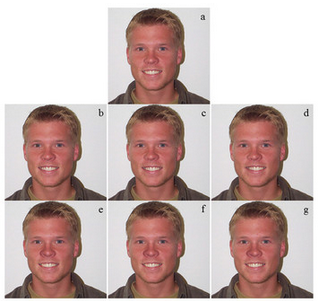 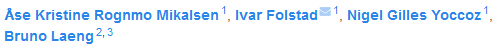 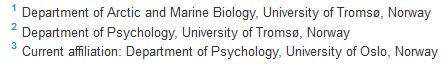 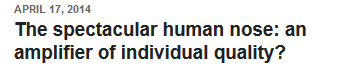 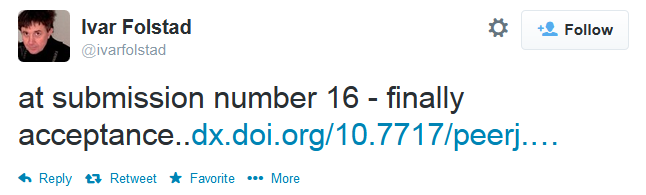 “We started submitting in June 2005 - so its been close to 9 years of submissions”
Motivations to Start PeerJ
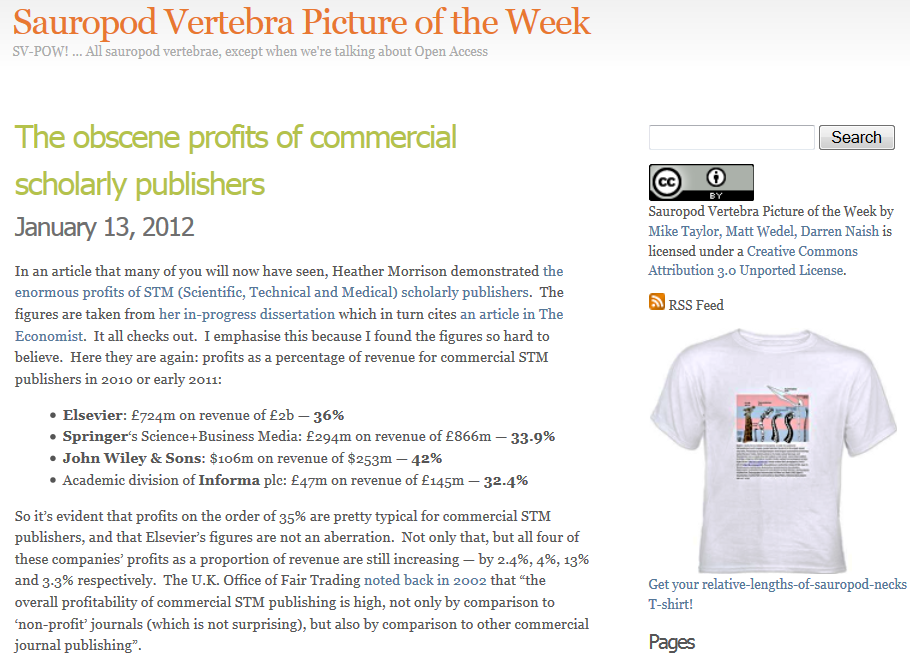 Motivations to Start PeerJ
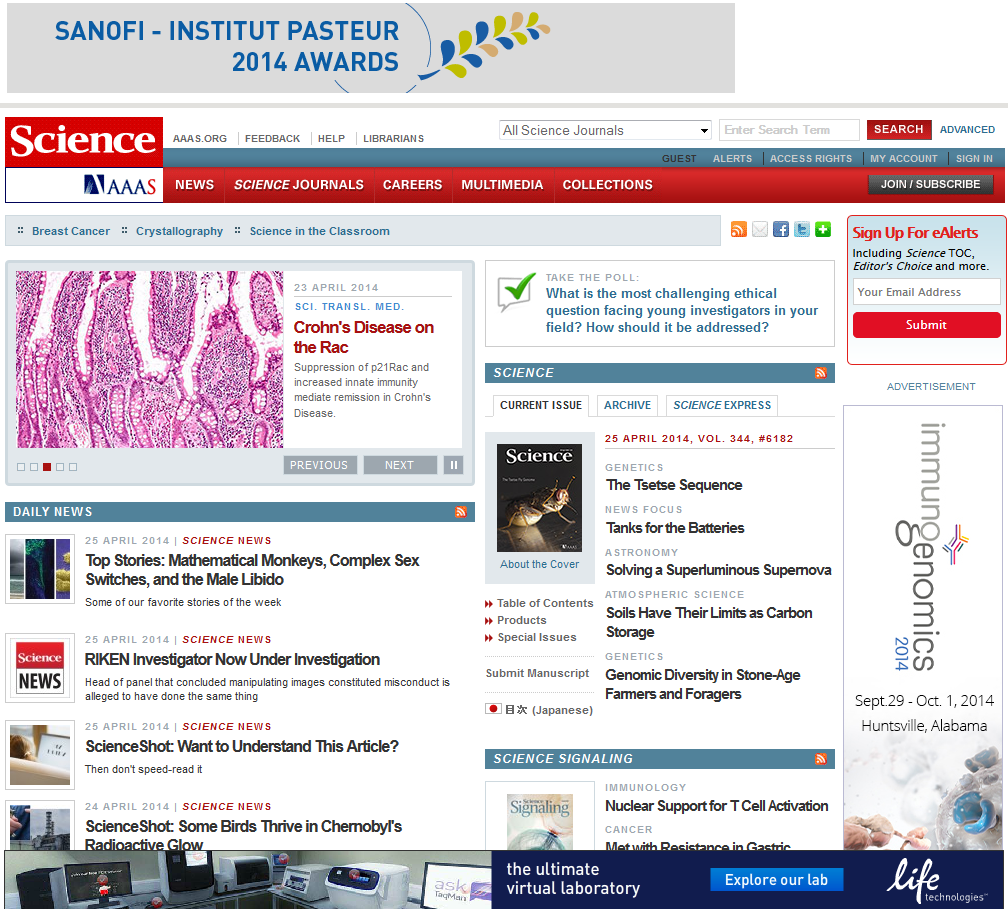 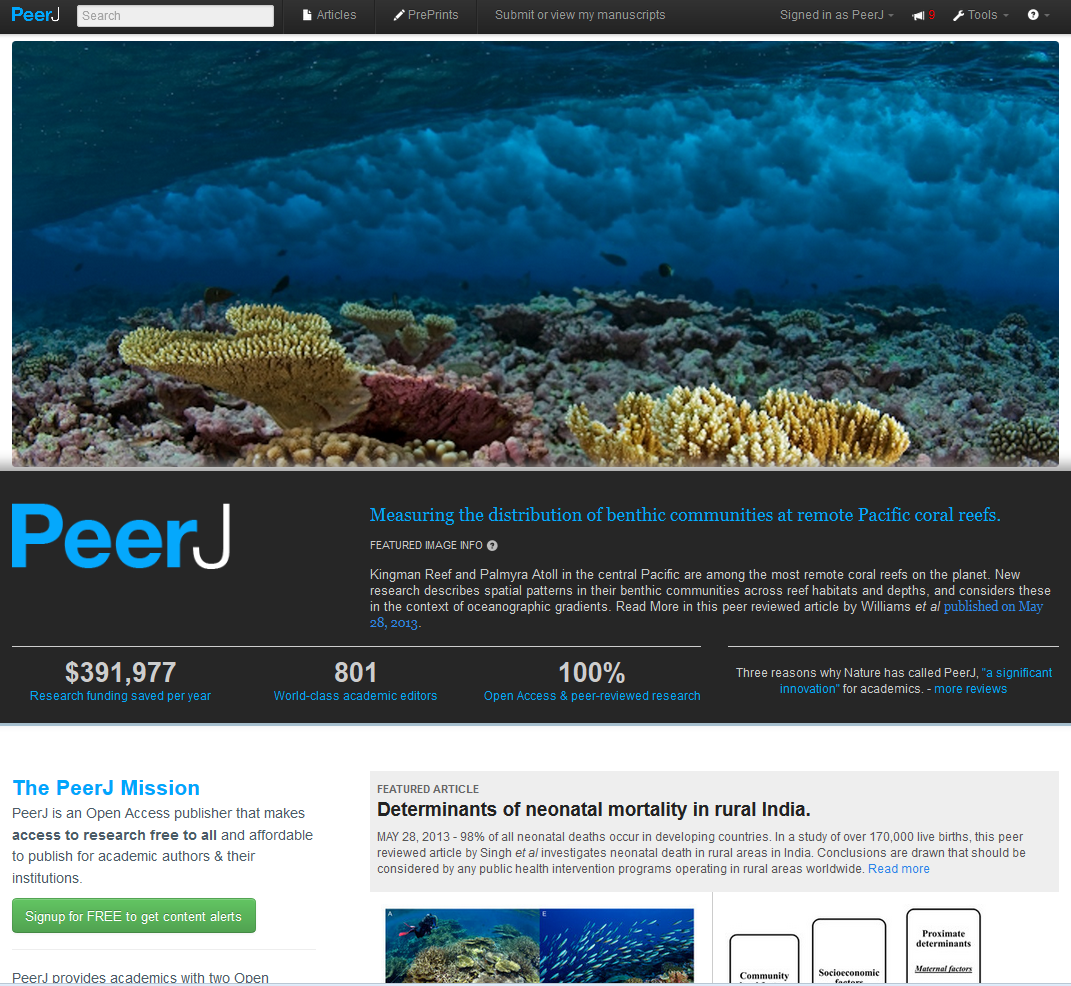 Interesting Features
PeerJ

an entirely new Open Access business model
a broad based journal in the biological and medical sciences, judging submissions based only on technical and scientific validity

fully peer reviewed, with rapid review process handled by a (very) large editorial board

encouraging of ‘Open Peer Review’

Q&A / Feedback / reputation system

PeerJ PrePrints

a preprint server for the biological and medical sciences

versioning

closely integrated with the journal

Q&A / Feedback

= New Features and Functionality Enabled by the Membership Model…
Interesting Features
PeerJ

an entirely new Open Access business model
a broad based journal in the biological and medical sciences, judging submissions based only on technical and scientific validity

fully peer reviewed, with rapid review process handled by a (very) large editorial board

encouraging of ‘Open Peer Review’

Q&A / Feedback / reputation system

PeerJ PrePrints

a preprint server for the biological and medical sciences

versioning

closely integrated with the journal

Q&A / Feedback

= New Features and Functionality Enabled by the Membership Model…
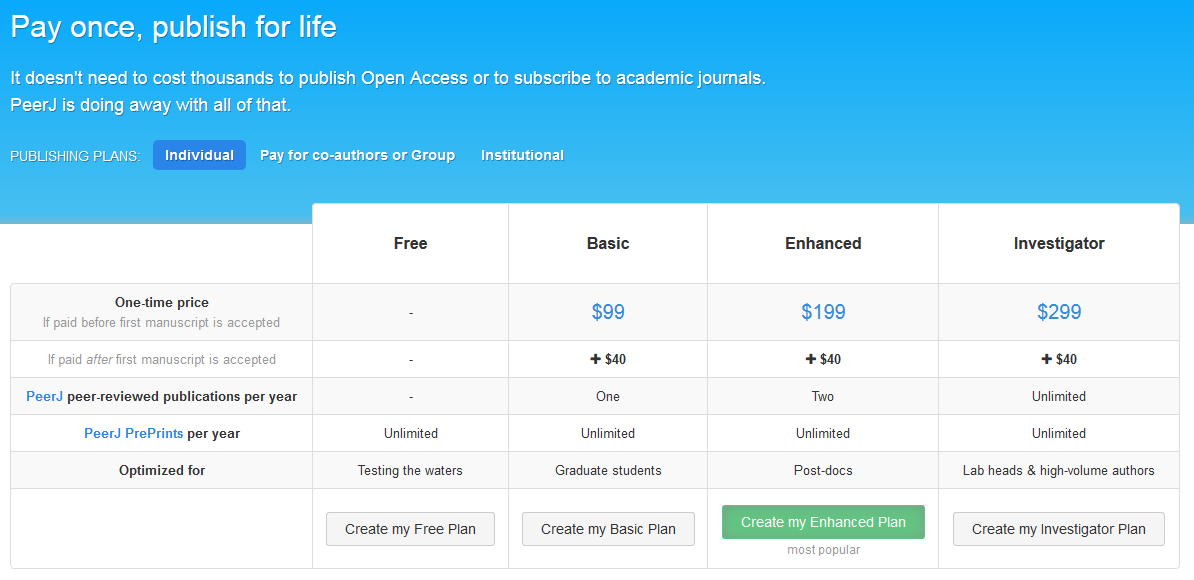 Interesting Features
PeerJ

an entirely new Open Access business model
a broad based journal in the biological and medical sciences, judging submissions based only on technical and scientific validity

fully peer reviewed, with rapid review process handled by a (very) large editorial board

encouraging of ‘Open Peer Review’

Q&A / Feedback / reputation system

PeerJ PrePrints

a preprint server for the biological and medical sciences

versioning

closely integrated with the journal

Q&A / Feedback

= New Features and Functionality Enabled by the Membership Model…
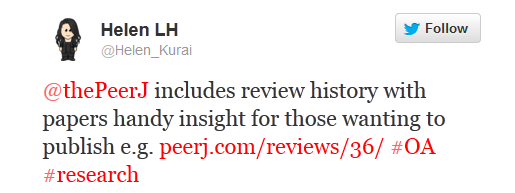 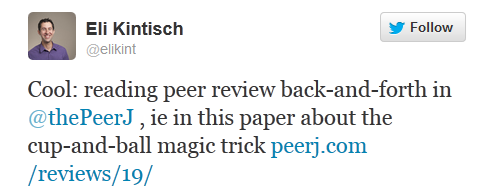 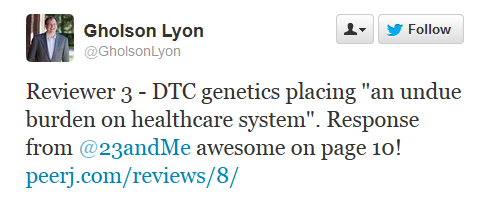 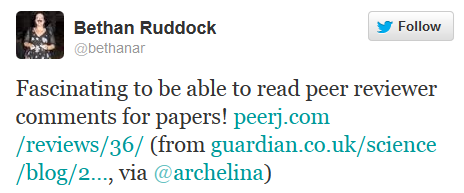 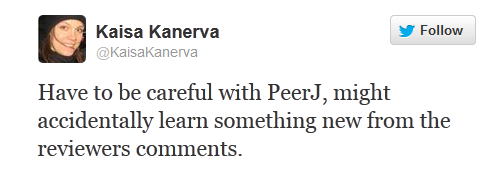 Interesting Features
PeerJ

an entirely new Open Access business model
a broad based journal in the biological and medical sciences, judging submissions based only on technical and scientific validity

fully peer reviewed, with rapid review process handled by a (very) large editorial board

encouraging of ‘Open Peer Review’

Q&A / Feedback / reputation system

PeerJ PrePrints

a preprint server for the biological and medical sciences

versioning

closely integrated with the journal

Q&A / Feedback

= New Features and Functionality Enabled by the Membership Model…
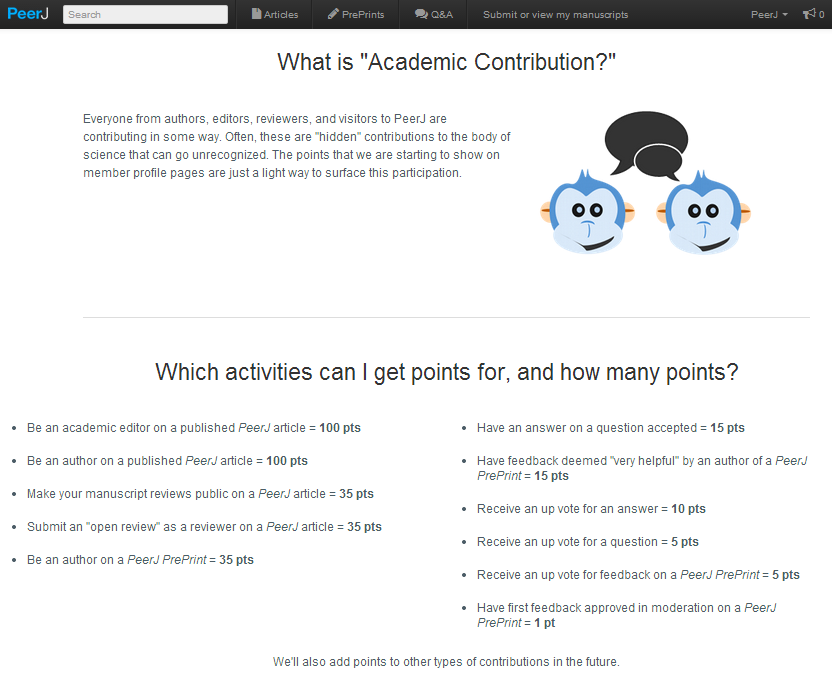 Interesting Features
PeerJ

an entirely new Open Access business model
a broad based journal in the biological and medical sciences, judging submissions based only on technical and scientific validity

fully peer reviewed, with rapid review process handled by a (very) large editorial board

encouraging of ‘Open Peer Review’

Q&A / Feedback / reputation system

PeerJ PrePrints

a preprint server for the biological and medical sciences

versioning

closely integrated with the journal

Q&A / Feedback

= New Features and Functionality Enabled by the Membership Model…
Interesting Features
PeerJ

an entirely new Open Access business model
a broad based journal in the biological and medical sciences, judging submissions based only on technical and scientific validity

fully peer reviewed, with rapid review process handled by a (very) large editorial board

encouraging of ‘Open Peer Review’

Q&A / Feedback / reputation system

PeerJ PrePrints

a preprint server for the biological and medical sciences

versioning

closely integrated with the journal

Q&A / Feedback

= New Features and Functionality Enabled by the Membership Model…
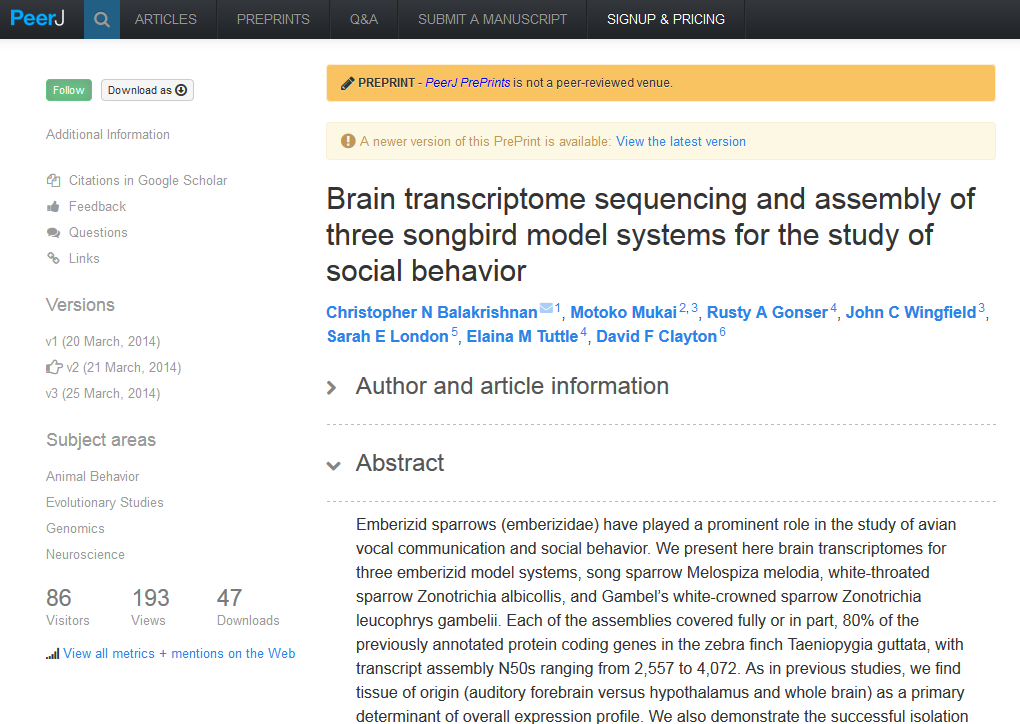 https://peerj.com/preprints/297/
Interesting Features
PeerJ

an entirely new Open Access business model
a broad based journal in the biological and medical sciences, judging submissions based only on technical and scientific validity

fully peer reviewed, with rapid review process handled by a (very) large editorial board

encouraging of ‘Open Peer Review’

Q&A / Feedback / reputation system

PeerJ PrePrints

a preprint server for the biological and medical sciences

versioning

closely integrated with the journal

Q&A / Feedback

= New Features and Functionality Enabled by the Membership Model…
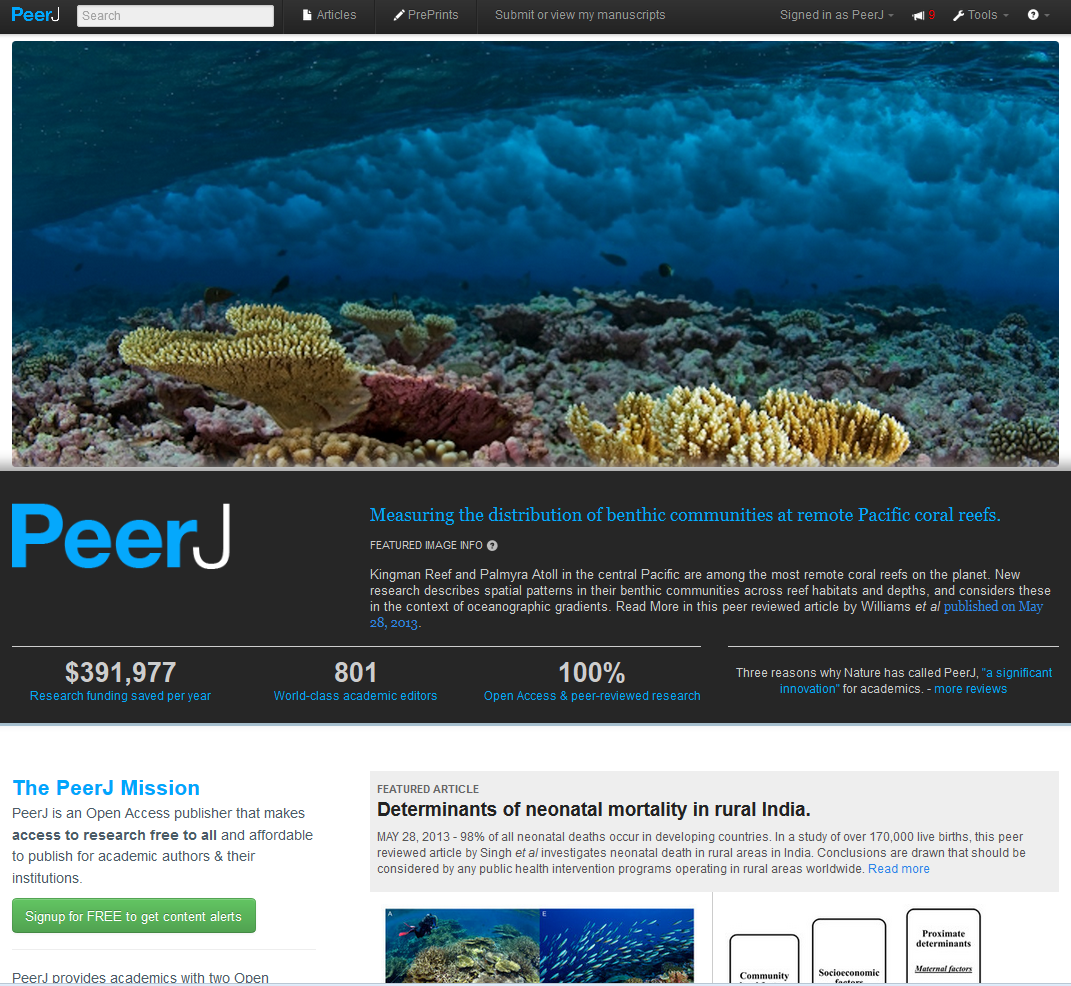 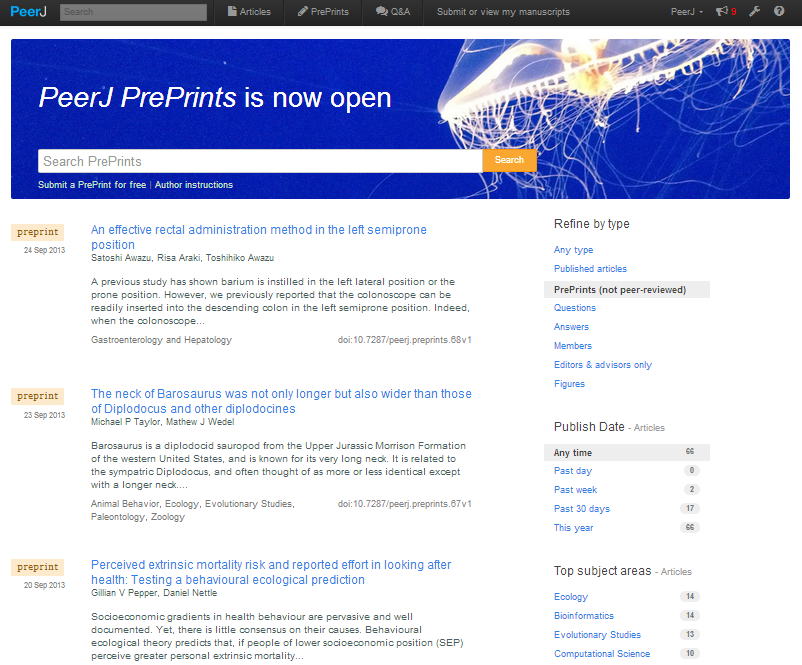 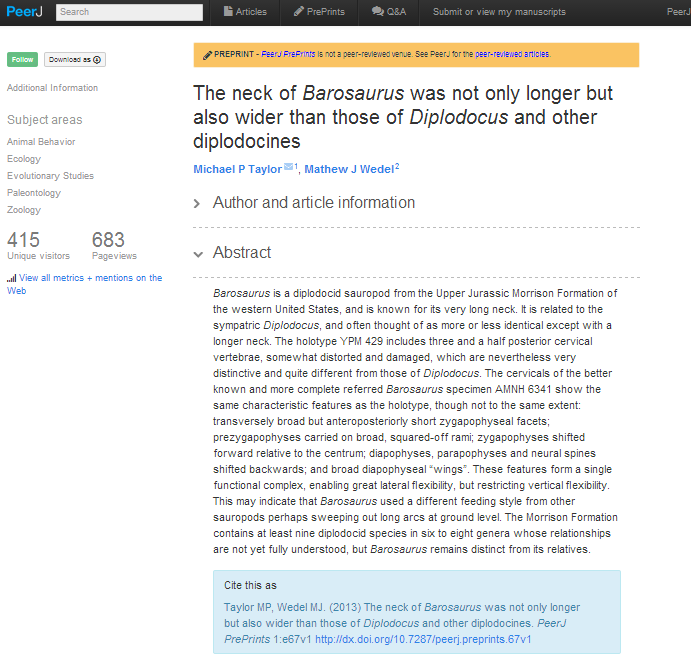 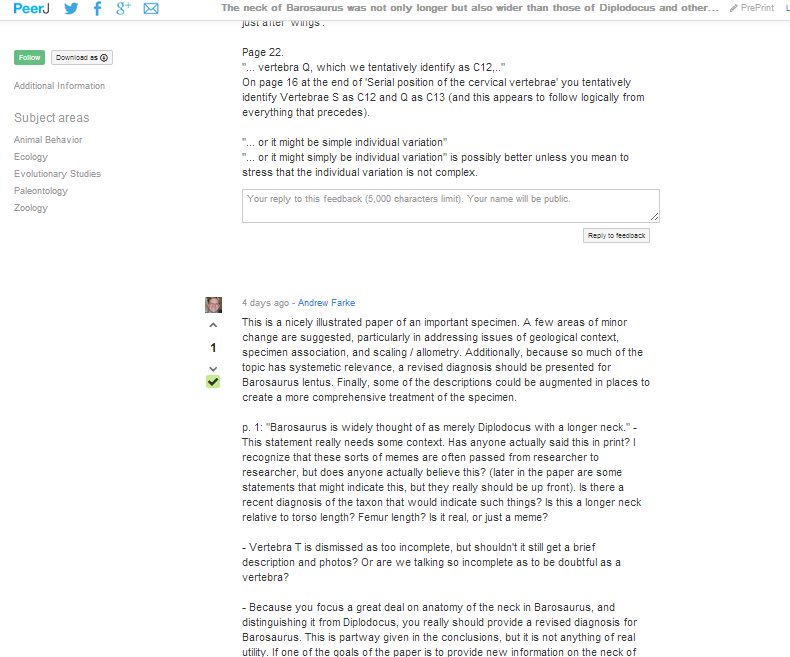 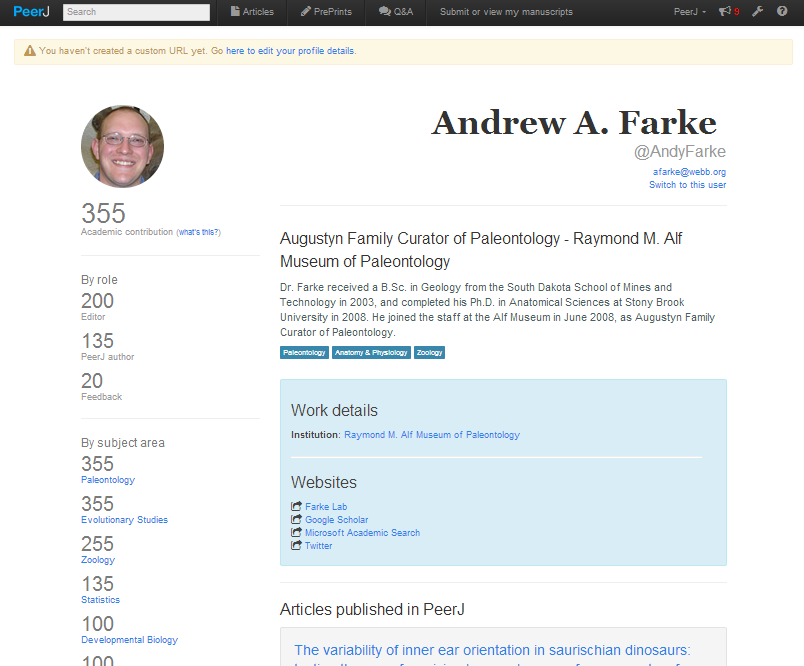 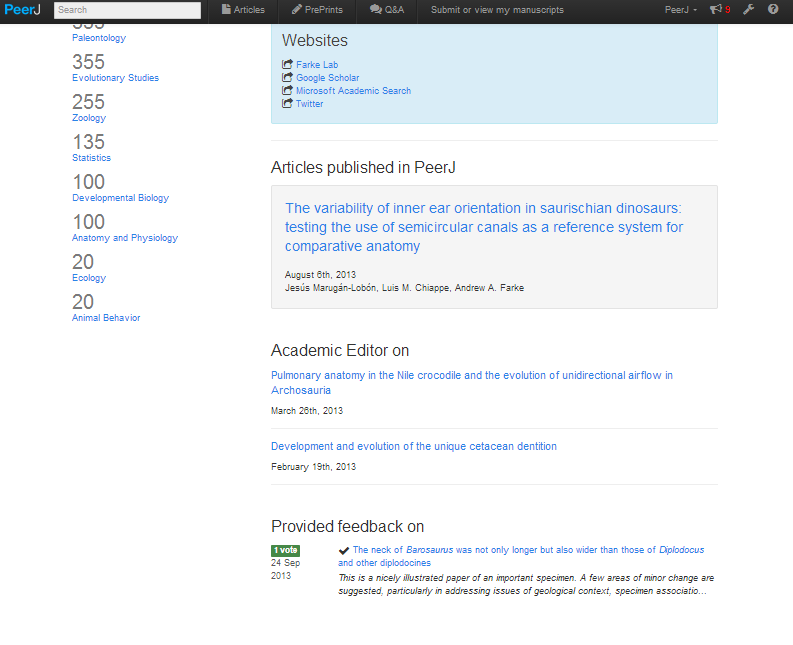 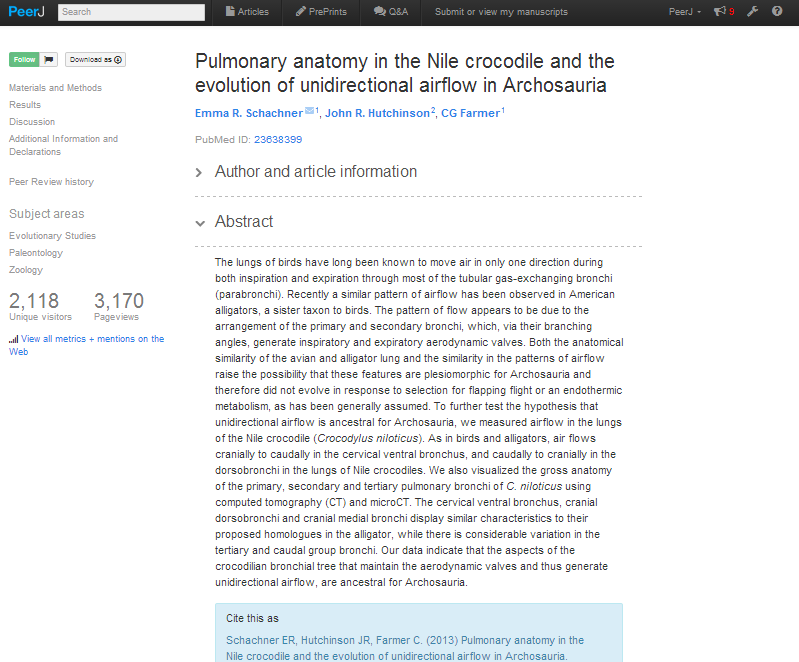 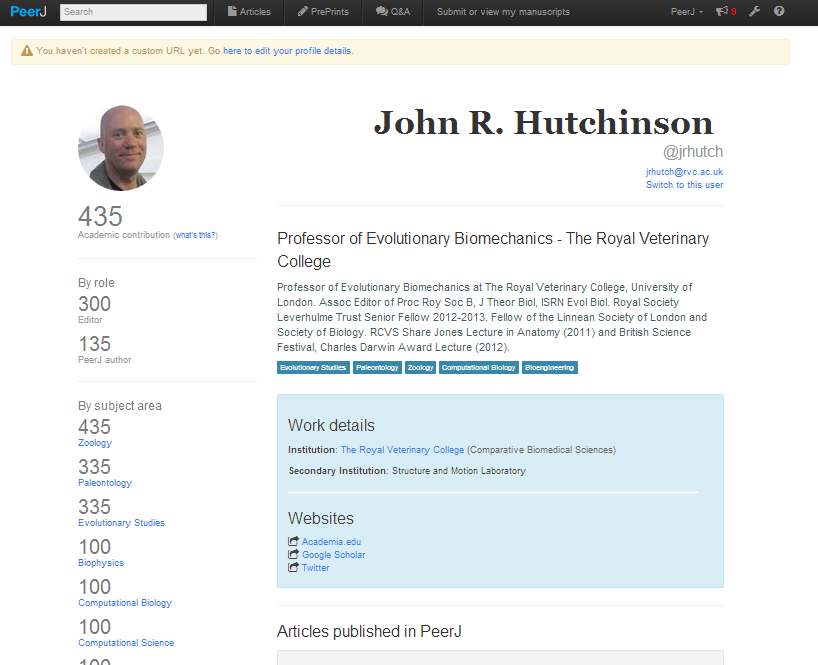 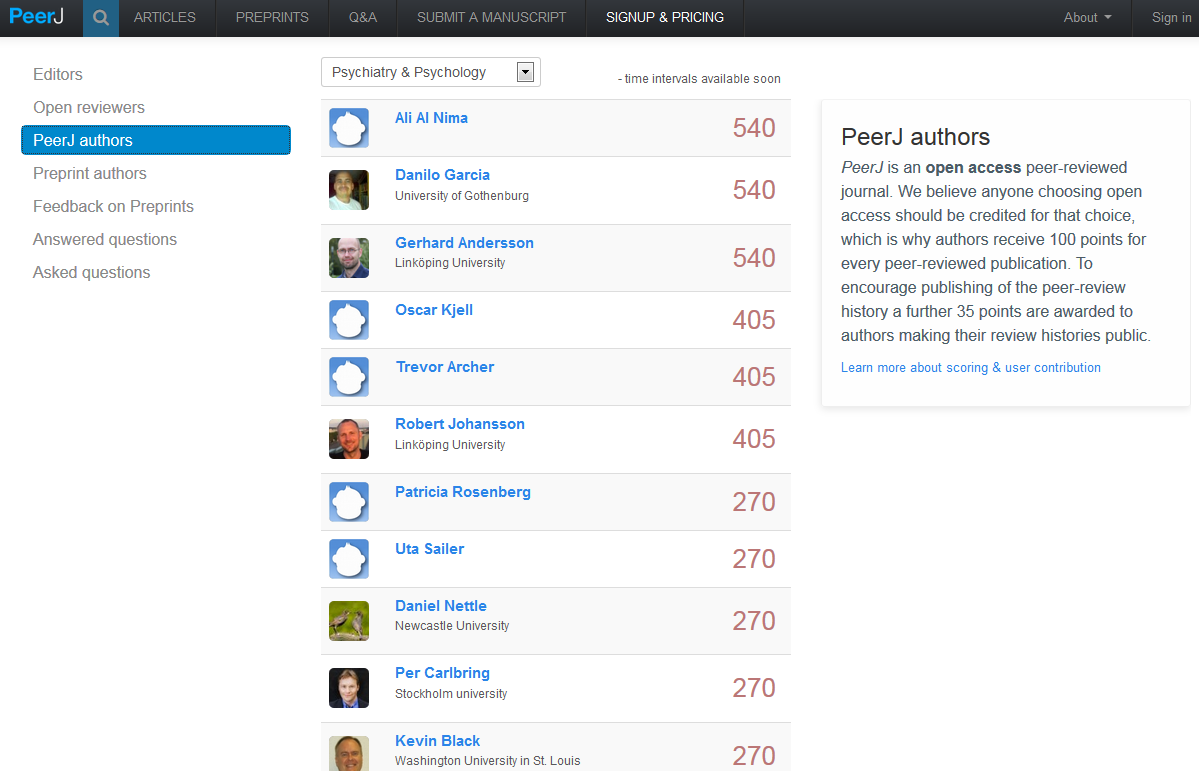 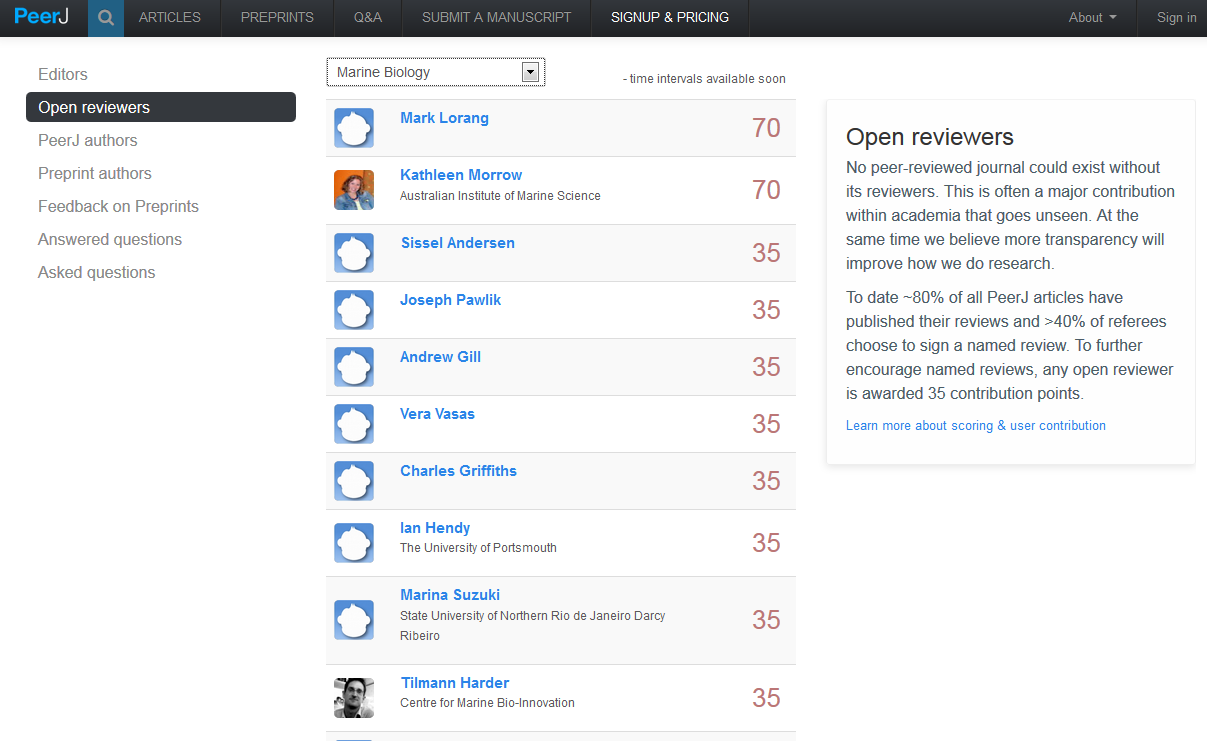 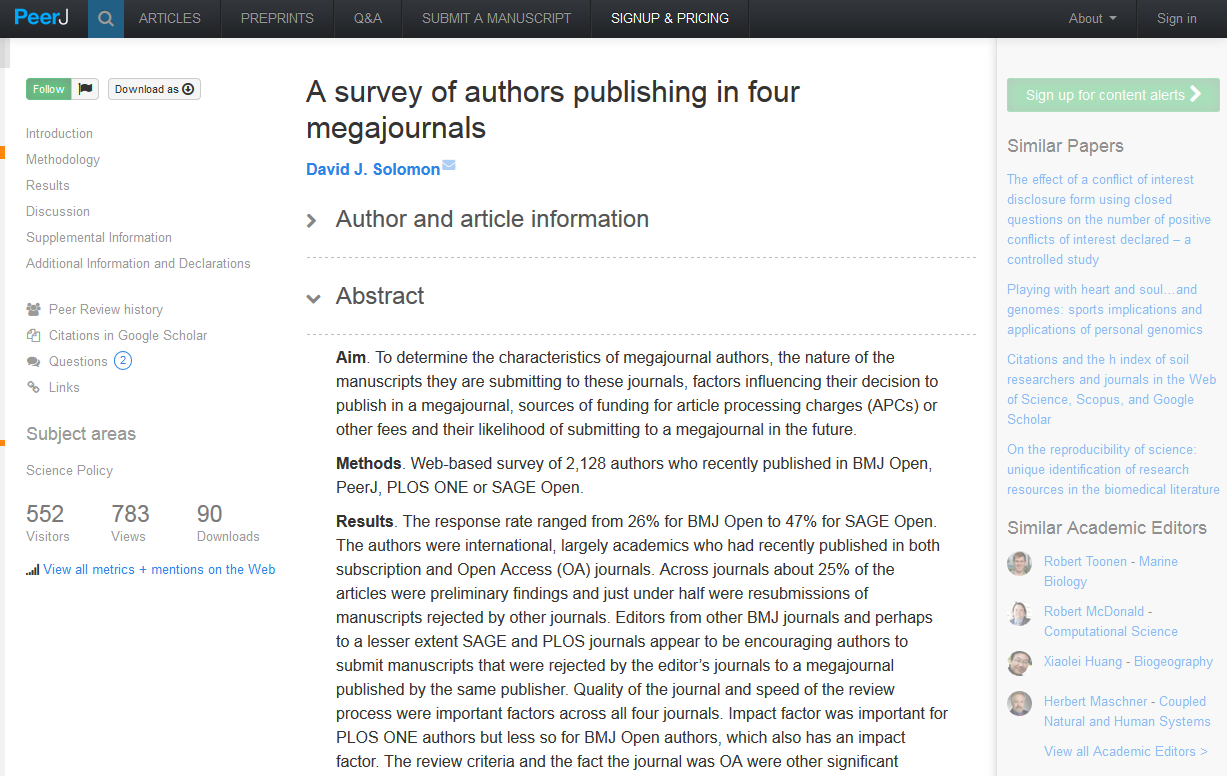 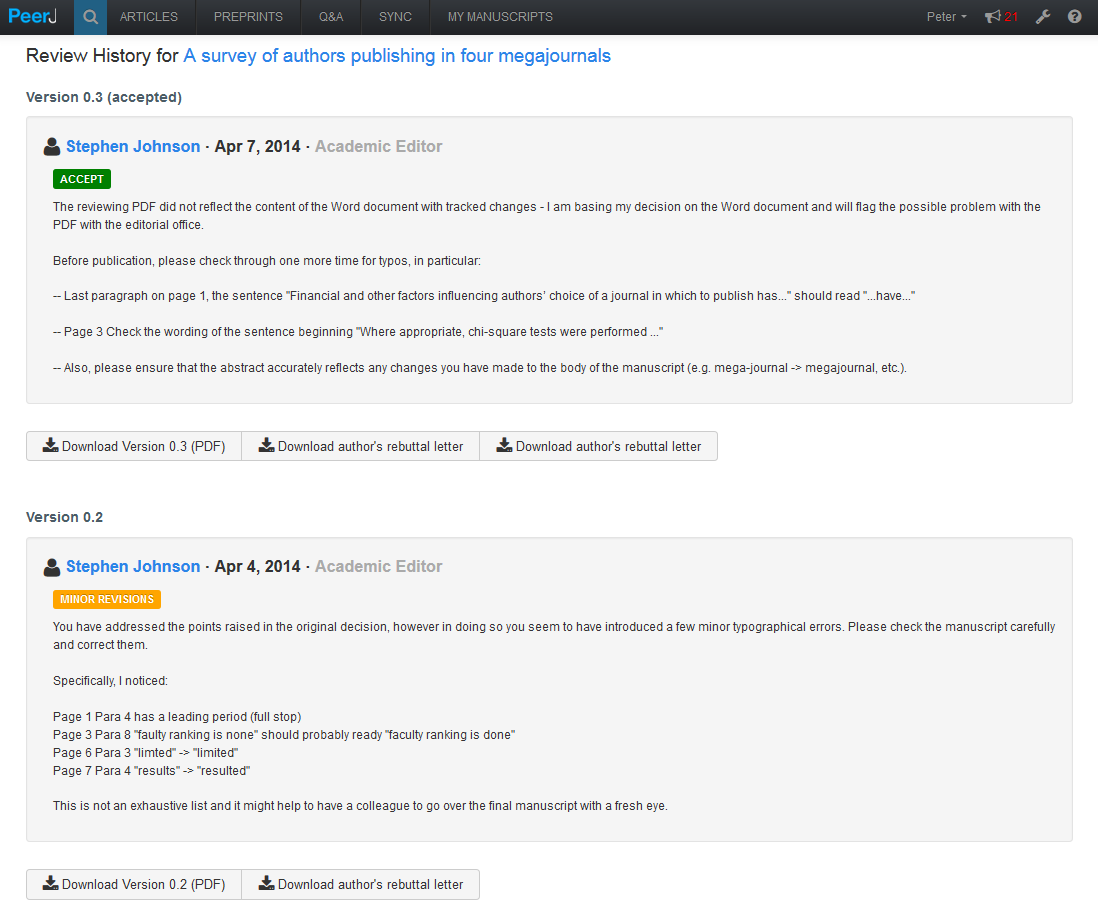 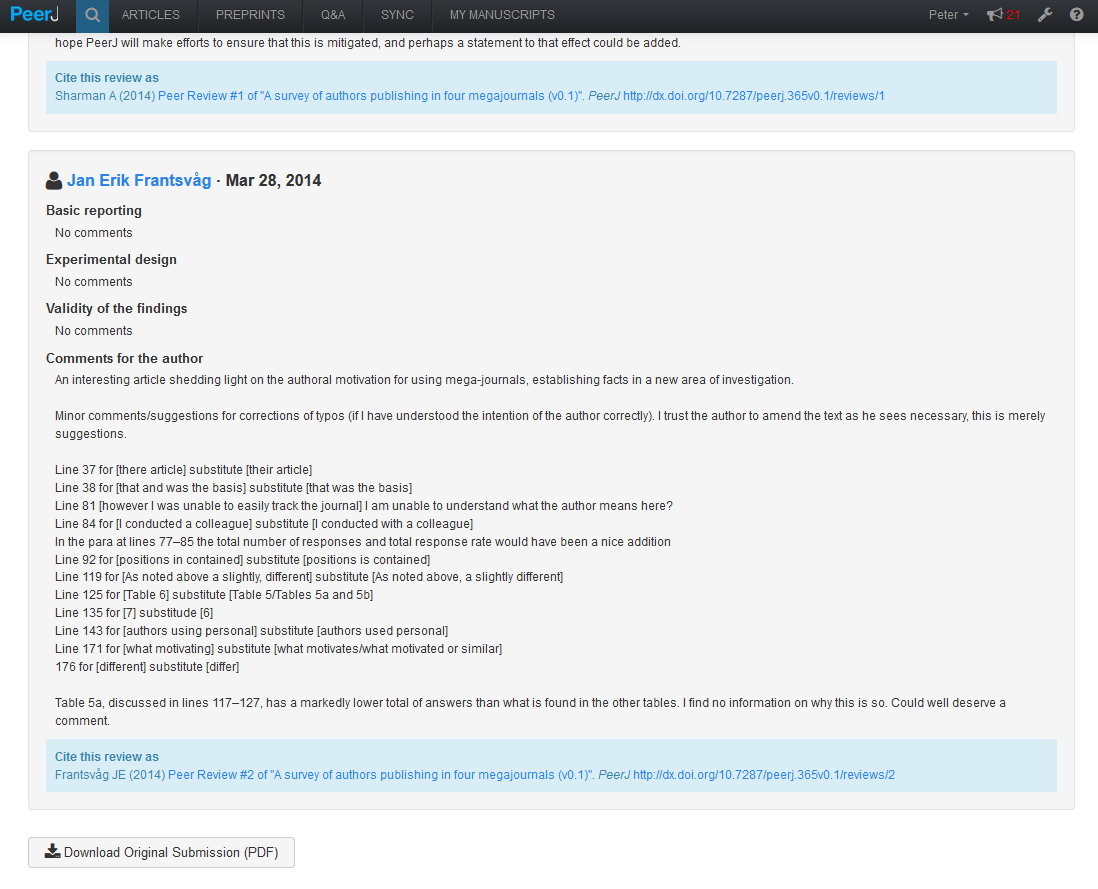 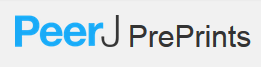 Feedback / Q&A
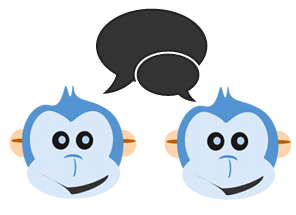 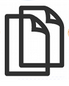 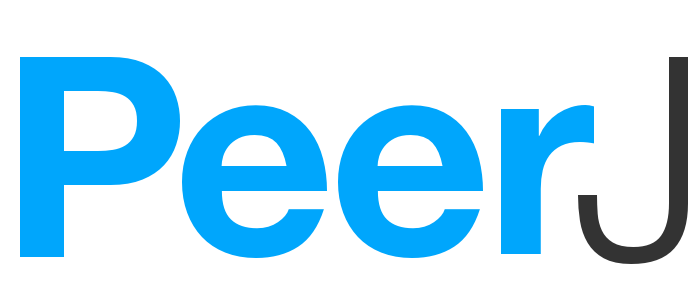 Feedback / Q&A
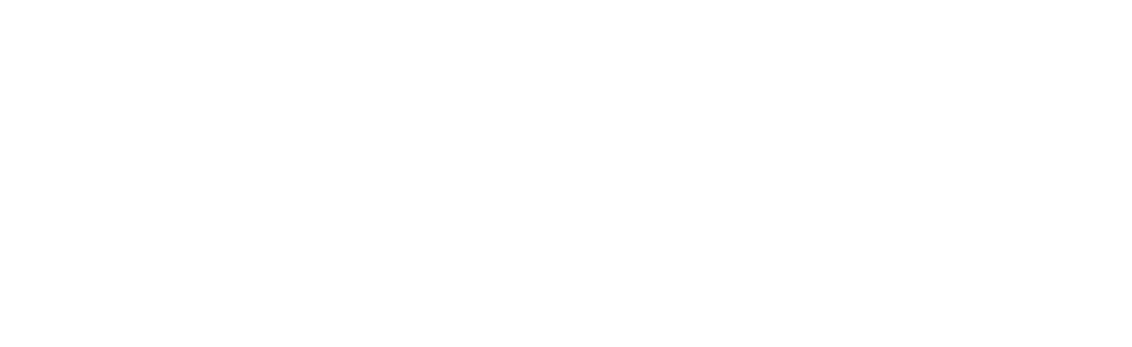 Progress to Date
>360 PeerJ Articles (since Feb 2013) 
~400 PeerJ PrePrint Articles (since April 2013)

~40% of reviewers provide their names
>85% of authors choose to reproduce their peer review history publicly
1st decisions are rendered in 24 days

~840 Academic Editors, 5 Nobel Laureates
~30 Institutional Libraries are Funding PeerJ Plans
Stanford, Berkeley, UCL, Amsterdam, Duke etc
The Institutional Deposit Account at PeerJhttp://PeerJ.com.edu
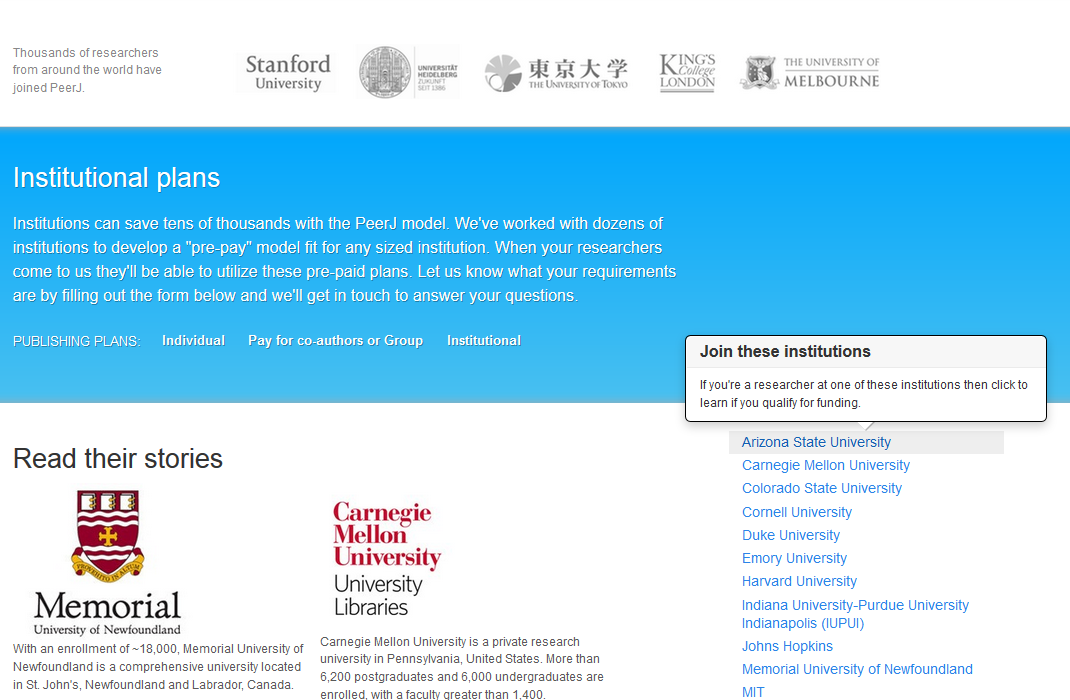 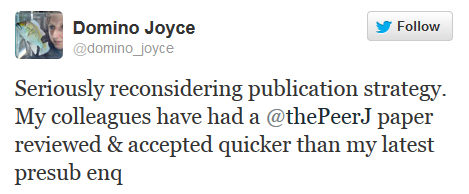 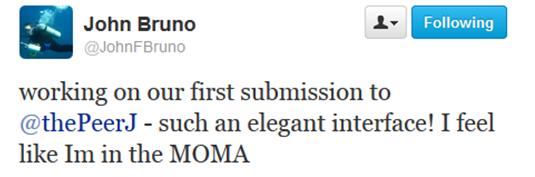 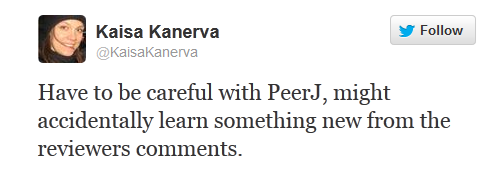 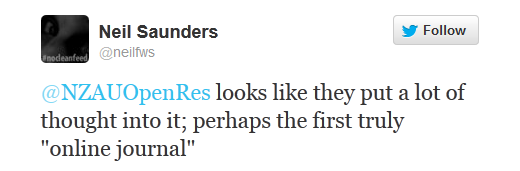 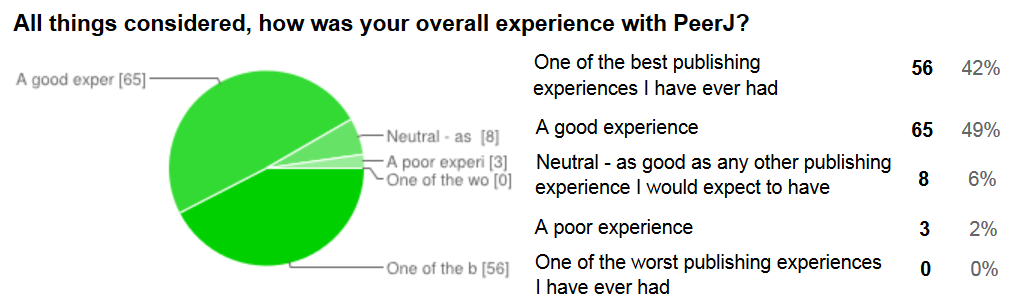 }
91%
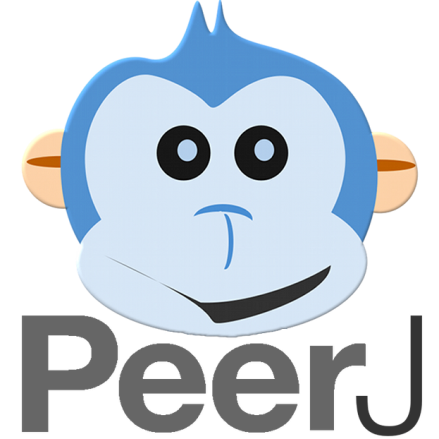 Thank You

Pete Binfield
Co-Founder and Publisher


@p_binfield
pete@peerj.com
@ThePeerJ
Sign Up for a Free Membership at  www.PeerJ.com
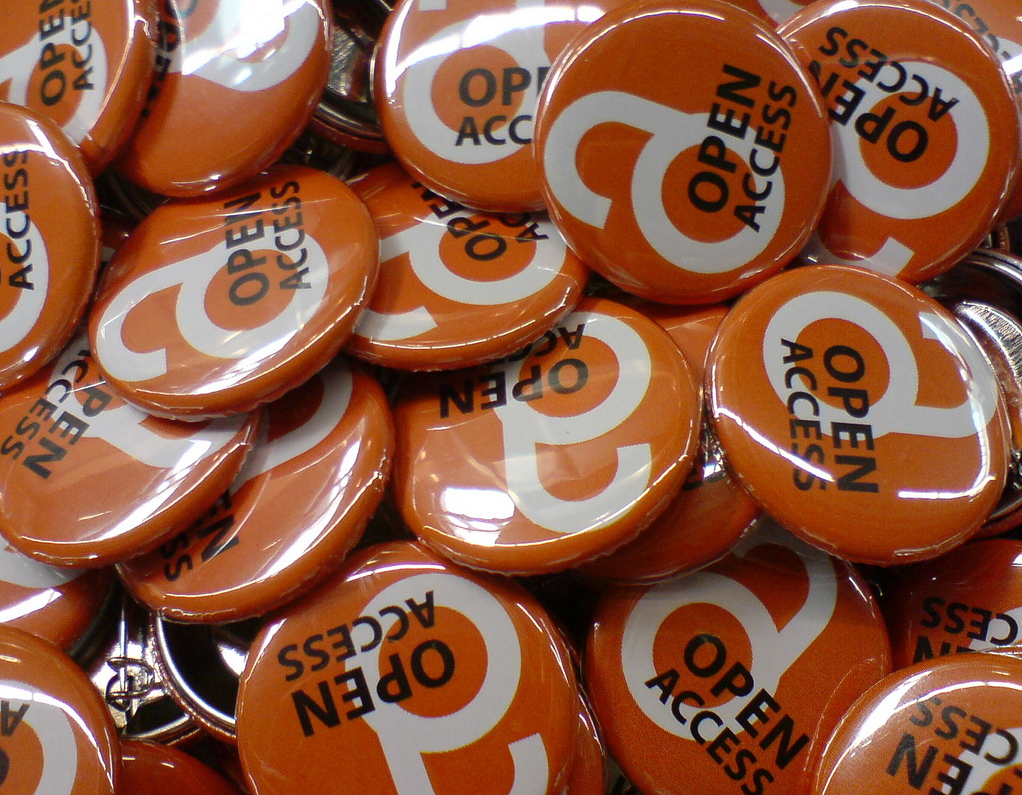 End